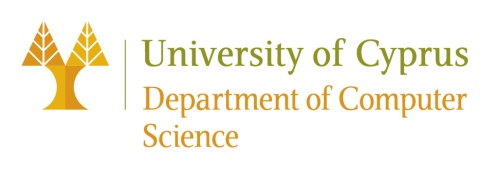 EPL646: Advanced Topics in Databases
VerifAI: Verified Generative AI
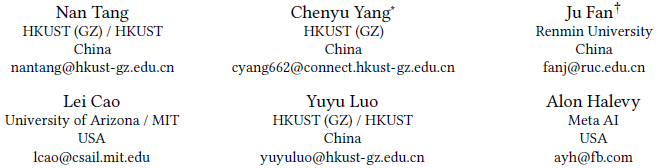 By Stelios Karagiorgis: skarag03@ucy.ac.cy
1
Abstract
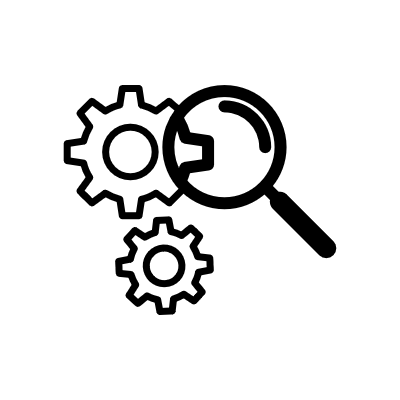 Progress and concerns: While Generative AI has advanced significantly, concerns about its output accuracy and reliability are increasing
Current efforts: Current efforts to mitigate these risks
Proposed solution: Verifying generative AI outputs from a data management perspective
Foundation for evaluation: A method for evaluating the correctness of generative AI outputs
Vision for verifiable generative AI: Support more trustworthy and responsible AI usage
2
[Speaker Notes: Progress and concerns: οδηγεί σε πιθανές συνέπειες όπως παραπληροφόρηση, παραβιάσεις απορρήτου, νομικές υποχρεώσεις και άλλα
Current efforts: την δημιουργία κάποιων regulations, το οποίο εστιάζεται στο transparency, privacy, bias mitigation, and social responsibility. Η παραπληροφόρηση παραμένει μια σημαντική πρόκληση.
Foundation for evaluation: Ελέγχει την ορθότητα των αποτελεσμάτων που παράγει το AI
Vision: υποστηρίζει πιο αξιόπιστη και υπεύθυνη χρήση AI]
Introduction
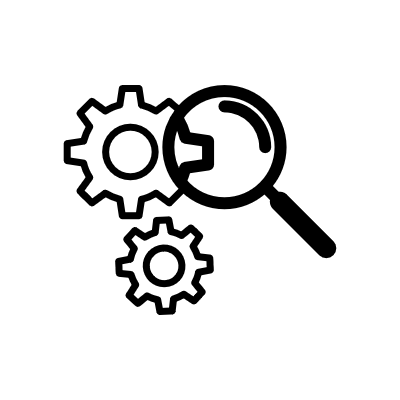 High-quality data necessity: Accurate decision-making helps prevent the spread of false information
Security and privacy: Essential to ensure that data used for decision-making is secure and maintains privacy (important for government) 
Real-world data challenges: Despite efforts across fields to address data incompleteness, inconsistency, or inaccuracy
Generative AI's transformative potential:  Advanced models like GPT-4 and Midjourney show promise in various domains
Risks of bad generative AI data: Inaccurate decision-making can lead to privacy violation
Enhanced risks with generative models: The use of bad data can destroy the reputation of an organization
3
[Speaker Notes: High-quality data necessity: η ακριβής λήψη αποφάσεων, βοηθά στην αποτροπή της διάδοσης ψευδών πληροφοριών
Security and privacy: αυτό είναι ιδιαίτερα σημαντικό σε τομείς όπως τα οικονομικά, η υγειονομική περίθαλψη και η κυβέρνηση, όπου τα δεδομένα μπορούν να περιέχουν ευαίσθητες και προσωπικές πληροφορίες
Real-world data challenges: περιέχουν error, είτε από ανθρώπινο λάθος, είτε κατά την διάρκεια συλλογής των δεδομένων
Generative AI's transformative potential: Το Generative AI έχει τη δυνατότητα να μεταμορφώσει διάφορα πεδία. Τις απάντησεις σε ερωτήσεις φυσικής γλώσσας, δημιουργία εικόνων για διαφήμιση
Risks of bad generative AI data: Τα λάθος δεδομένα μπορούν να οδηγήσουν σε privacy violation]
Verified Generative AI: The Problem
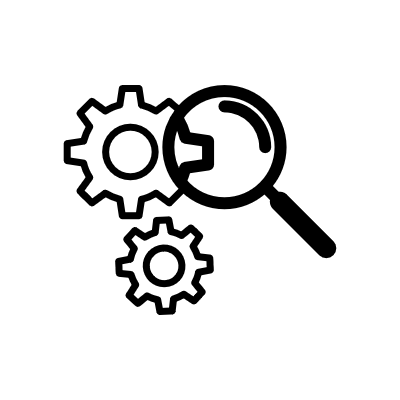 Modular Framework: VerifAI consists of three main components:
Indexer
Reranker
Verifier
4
Verified Generative AI: The ProblemIndexer Module
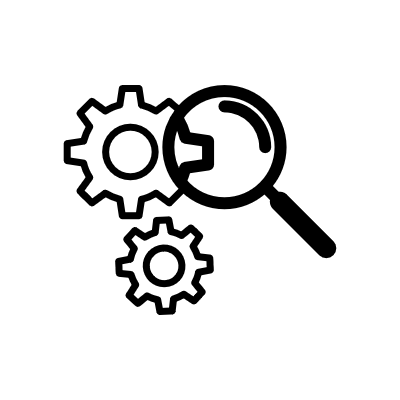 Two main principles:
Task-agnostic: Works for many different types of tasks, making it very flexible.
Supports two search types: Can do text search and advanced vector-based
5
Verified Generative AI: The ProblemIndexer Module
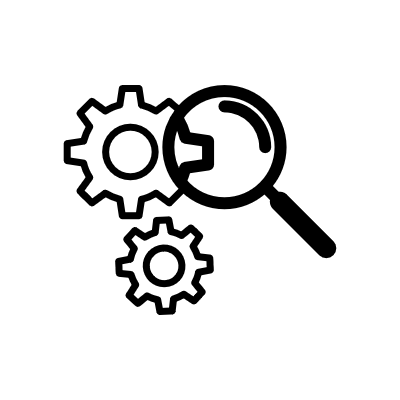 Uses two indexing systems:
Elasticsearch: For searching based on the content of text files or tables turned into strings.
Meta Faiss: Uses embedding techniques like turning text into vectors
Uses Elasticsearch for basic text search
Uses Meta Faiss for advanced searches the find similar content
6
Verified Generative AI: The ProblemReranker
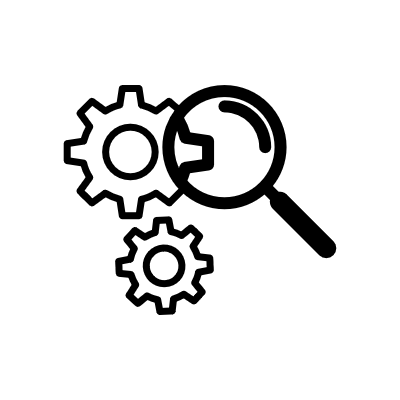 Initial Ranking: Results from different indexes are first ranked broadly without much detail
Use of Reranker: To get more precise and relevant results
Reranking Approaches:
For text-to-text
For text-to-table
Future Plans: Adding more reranking methods
7
[Speaker Notes: Initial Ranking: κατατάσσωνται σε γενικές γραμμές χωρίς πολλές λεπτομέρειες
Future Plans: different types of data pairs, like tuple-to-tuple or text-to-tuple.
There are different ways to make the results better, depending on whether it's text or tables.]
Verified Generative AI: The ProblemVerifier
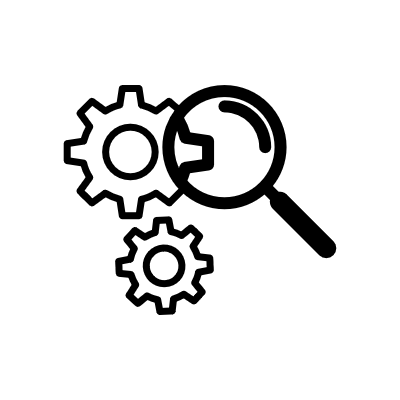 Purpose: Determines if generated data is correct or not
Two Types of Verifiers:
General model: like ChatGPT
Specific and localized models: Designed for particular tasks
Reasons for Specific Models:
Data privacy: Important for sensitive data 
Better accuracy: Models built for specific tasks usually  check things more correctly than one-size-fits-all models
8
Verified Generative AI: The ProblemChallenges
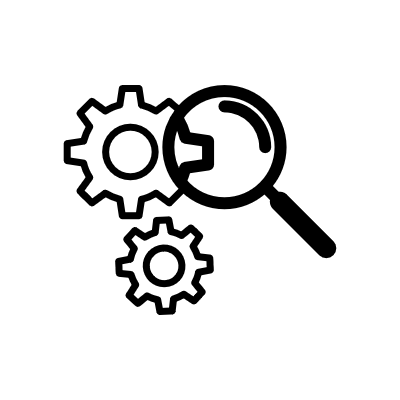 Improving Indexing: search for data across different formats more accurate
Better Verification: check information against different types of data
Ensuring Trustworthiness: understand how reliable different data sources are
Documenting Verification History: Keeping records of the verification process
9
Preliminary Results:Setting
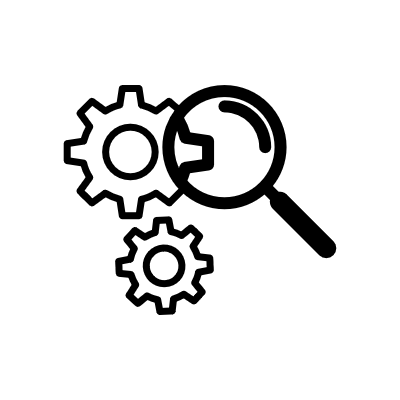 Initial Testing: Check accuracy of AI-generated information
Tasks Evaluated: Filling in gaps in data tables, verifying text claims against tables, and generating text.
10
Preliminary Results:Setting
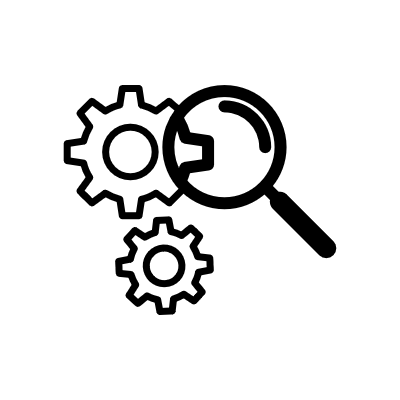 Data for Testing:
100 tuples from web tables
1,300 textual claims
19,498 tables
13,000 text files
11
Preliminary Results:Methodology
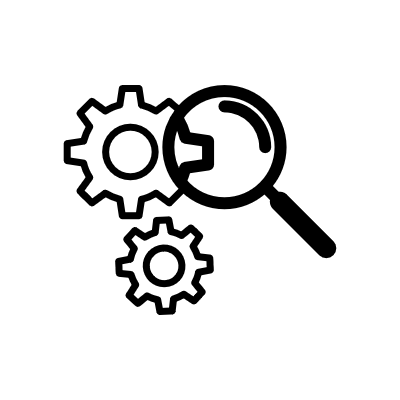 Used ChatGPT to guess missing information in tables 
Check if these guesses were right
Tested the system's ability to verify text claims using relevant tables.
12
[Speaker Notes: Data Used: The experiments used a mix of 100 data table rows and 1,300 text-based claims, tested against a large pool of tables and text documents.]
Preliminary Results:Key Findings
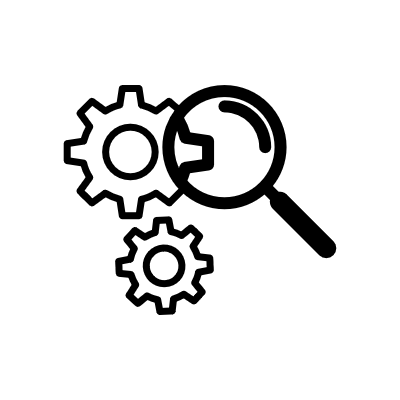 Retrieval recall was good for tuples and tables but lower for associated text files.
ChatGPT showed high accuracy in verifying if filled-in data was correct.
For text claims, the system worked well when it used the correct tables but had issues with unrelated tables.
In some tests, a specialized model called PASTA was used and performed better than ChatGPT when the right table was provided.
13
Preliminary Results:Overall Insights
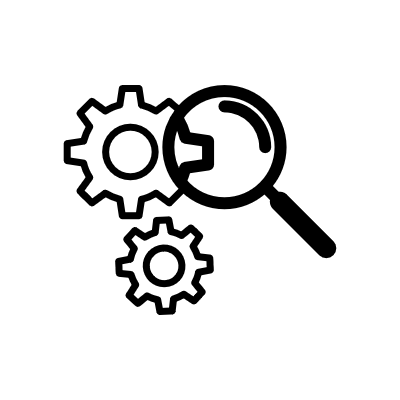 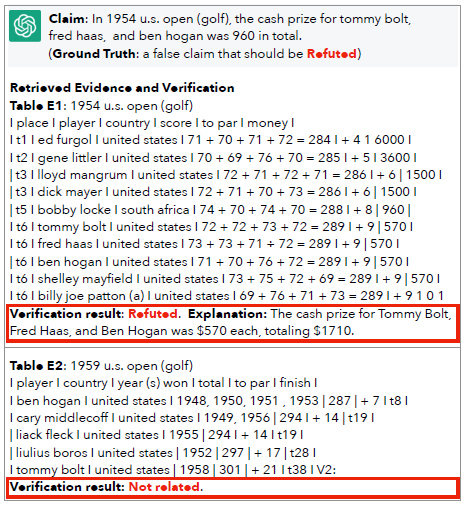 Without additional information, ChatGPT wasn’t very accurate on its own in verifying data.
The system needs to be improved in identifying relevant text files and using reranking to get better results
14
Open Problems
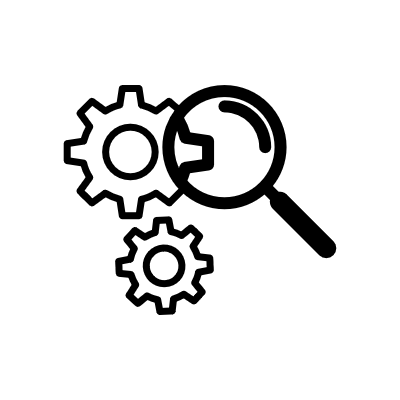 Cross-Modal Data Discovery: how to find and use data from different formats
Cross-Modal Verification: check the truthfulness of AI-generated data
Data Source Trustworthiness: how to measure and trust the quality of various data sources
Provenance Management: keep track of where and how data is verified for future checks 
Managing Generated Data: Need strategies for handling and using the vast amounts of data
15
Thank you!
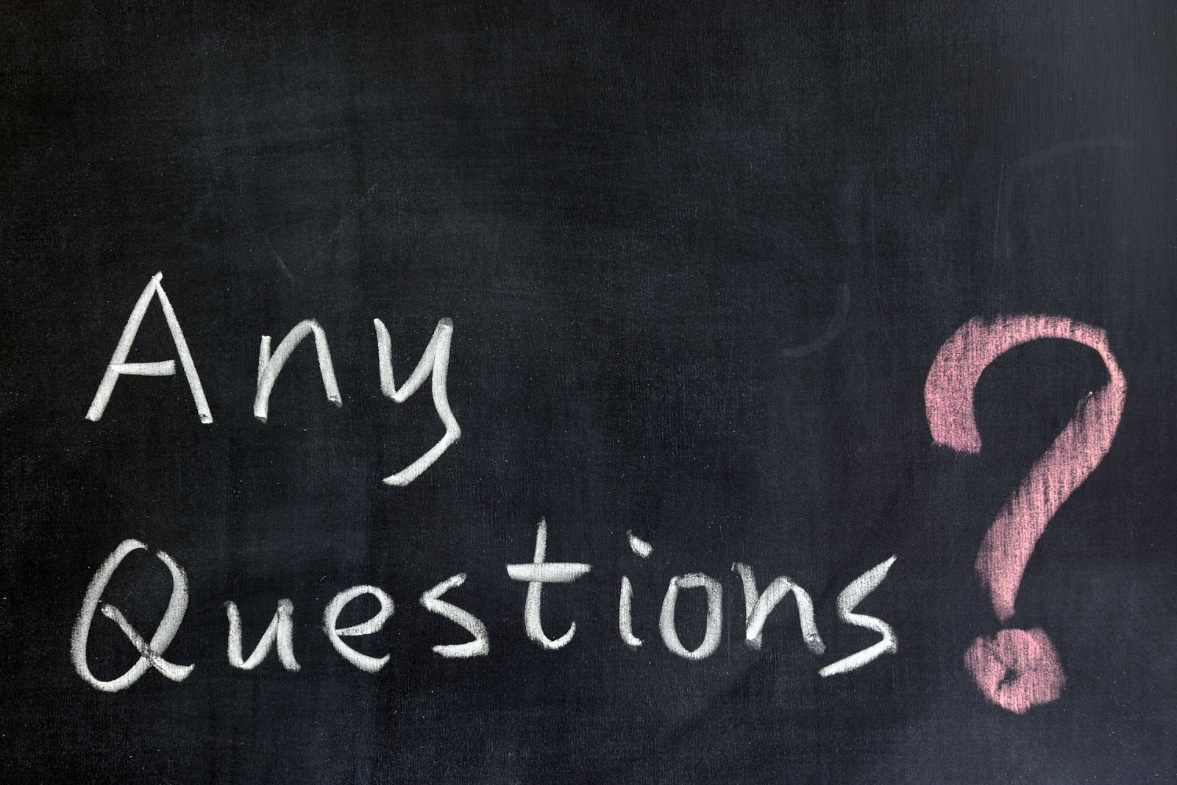 16